Purchase of Services Contract Guide
Julie Anstett and 
Lucinda Champion
Friday, May 6, 2016
Wisconsin Department of Health Services
[Speaker Notes: Welcome to the Purchase of Services Contract Guide Presentation.]
What is the Purchase of Services Contract Guide?
Wis. Stat. §46.036 requires counties to use contracts under certain circumstances and specifies requirements for the business relationship between Purchaser/Grantors and Provider/Grantees. This document is a guide for meeting the requirements of the statute.
2
Protecting and promoting the health and safety of the people of Wisconsin
What is the Purchase of Services Contract Guide?
Contains sections of a contract that should be considered when purchasing services.
Not all sections are required 
Always consult with legal counsel when developing a contract. 
Contracts for Purchases/Grants less than $10,000 in a calendar year may be waived by the Department.
3
Protecting and promoting the health and safety of the people of Wisconsin
Contract Summary
First Page of the Sample Contract Template
Sections
Purchaser/Grantor and Provider/Grantee Information
Purchaser/Grantor and Provider/Grantee Signatures
Contract Information and Source of Funding
Summary of Contract Provisions
4
Protecting and promoting the health and safety of the people of Wisconsin
Purchaser/Grantor and Provider/Grantee Information
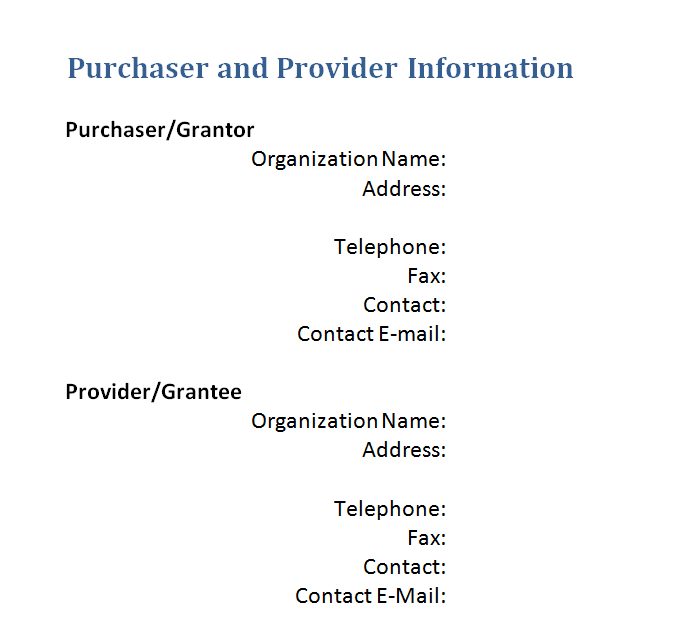 5
Protecting and promoting the health and safety of the people of Wisconsin
Summary of Contract Provisions
High Level overview of the Contract and Services
Organizing Aid
Table of Contents
List of Exhibits or Items Attached to Contract
6
Protecting and promoting the health and safety of the people of Wisconsin
Contract Information and Funding Source
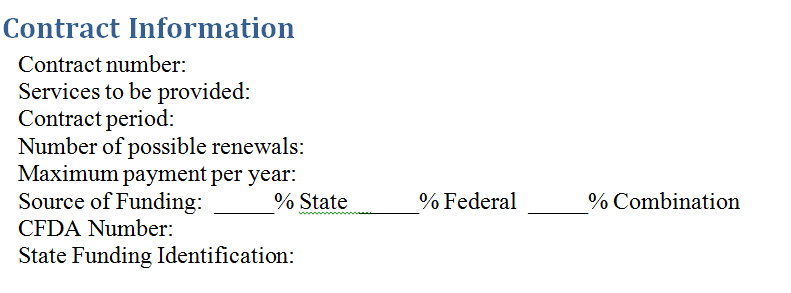 7
Protecting and promoting the health and safety of the people of Wisconsin
Purchaser/Grantor and Provider/Grantee Signatures
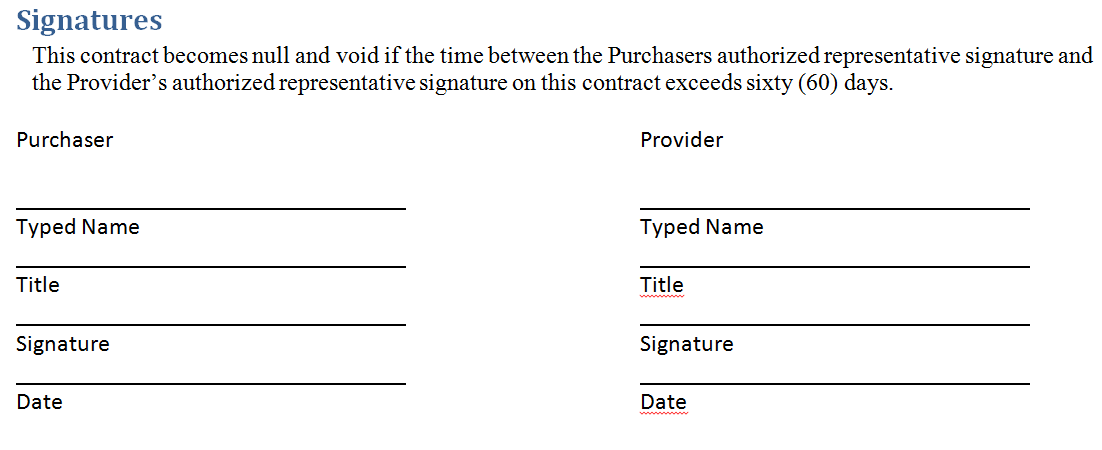 8
Protecting and promoting the health and safety of the people of Wisconsin
Audit
Wis. Stat. §46.036 requires a Provider/Grantee to have an audit when granted $25,000 or more.
Federal Uniform Guidance requires an audit when expenditures are $750,000 or more of total federal funds.
9
Protecting and promoting the health and safety of the people of Wisconsin
Caregiver Background Checks
Wisconsin Act 27 included provisions requiring background and criminal history checks of personnel who are responsible for care, safety and security of children and adults.
10
Civil Rights Compliance and Affirmative Action
Civil Rights and Affirmative Action Plans are required per Federal and State laws.  The complete Civil Rights Compliance (CRC) and Affirmative Action (AA) Plans are available online.
11
Protecting and promoting the health and safety of the people of Wisconsin
Client Funds
Dependent on program requirements
Two options
Purchaser/Grantor provided services
Provider/Grantee provided services
Purchaser can decide who will handle the funds.
12
Protecting and promoting the health and safety of the people of Wisconsin
Clients Rights and Grievances
The Wisconsin Statutes §51.61 and Administrative Code DHS 94, Patient Rights, define rights and grievance procedures for clients.
This section ensures that compliance is met for the clients.
13
Protecting and promoting the health and safety of the people of Wisconsin
Conditions of the Parties’ Obligations
Items that may be included in this section are but not limited to:
Warranty
Breach of Contract
Damages
Enforceability
Timing/schedule
14
Protecting and promoting the health and safety of the people of Wisconsin
Confidentiality
This section ensures that the Provider/Grantee agrees to protect the identity and privacy of clients.
Avoid disclosing any information that could cause potential harm to third parties.
15
Protecting and promoting the health and safety of the people of Wisconsin
Conflict of Interest
Provider/Grantee agrees to enforce risk measures to avoid circumstances that professional judgment or actions regarding a primary interest will be unduly influenced by a secondary interest.
16
Protecting and promoting the health and safety of the people of Wisconsin
Debarment and Suspension
The Federal Grants Management Common Rule located in HHS Codification – 45CFR92.35, prohibits making sub-awards to debarred and suspended parties.
17
Protecting and promoting the health and safety of the people of Wisconsin
Eligibility
State or Federal eligibility is mandated by program area.
Identify who is responsible Provider/Grantee or Purchaser/Grantor.
18
Protecting and promoting the health and safety of the people of Wisconsin
HIPPA - Health Insurance Portability and Accountability
To be used when the Provider/Grantee is using protected health information to provide relevant administrative services.
19
Protecting and promoting the health and safety of the people of Wisconsin
Indemnity and Insurance
Corporation Counsel, Risk Managers and Insurer can determine the types and levels of coverage that should be required.
20
Protecting and promoting the health and safety of the people of Wisconsin
Independent Contractor
The Provider/Grantee is not controlled by the Purchaser/Grantor.
The Provider/Grantee is not to be considered an employee, agent or volunteer.
21
Protecting and promoting the health and safety of the people of Wisconsin
License, Certification and Staffing
State or Federally mandated by program.
Licensing and certifications required should be identified.
Information on how to acquire and maintain.
22
Protecting and promoting the health and safety of the people of Wisconsin
Liquidated Damages
Compensation to the Purchaser/Grantor for losses incurred if the Provider/Grantee doesn’t fulfill the terms of the contract.
Corporation Counsel can determine the types and levels required.
23
Protecting and promoting the health and safety of the people of Wisconsin
Matching, Level of Effort and Earmarking
Programs may have matching, level of effort or earmarking requirements.
Include specified requirements in this section.
24
Protecting and promoting the health and safety of the people of Wisconsin
Payments and Allowable Costs
The Purchaser/Grantor should have policies and procedures to determine reasonable rates and allowances.
25
Protecting and promoting the health and safety of the people of Wisconsin
Records
Maintenance of records supporting the financial and performance of the services performed.
Retain records for entire required period.
26
Protecting and promoting the health and safety of the people of Wisconsin
Reporting
This Section should contain specific guidelines per program requirements and methods of filing reports.
27
Protecting and promoting the health and safety of the people of Wisconsin
Revision or Termination of Contract
This section should contain information about any revisions or termination of the contract.
Examples:
Failure to submit an audit
Lack of performance or the quality of performance
Ineligible to receive Federal funds
Funding was reduced or eliminated for the program
28
Protecting and promoting the health and safety of the people of Wisconsin
Services to be provided
Define the Scope of Work (SOW) to be performed and the expectations
29
Protecting and promoting the health and safety of the people of Wisconsin
Special Provisions for High Risk Contract
Determine if contract is high risk.
If it is determined to be high risk, outline the requirements and conditions or restrictions in this section.
30
Protecting and promoting the health and safety of the people of Wisconsin
Sample Scenario
Take 5 minutes and read the sample purchase of service scenario.
Identify the Section the statement refers to.
Identify whether or not the section applies to a contract.
Determine the type of agreement to be used.
31
Protecting and promoting the health and safety of the people of Wisconsin